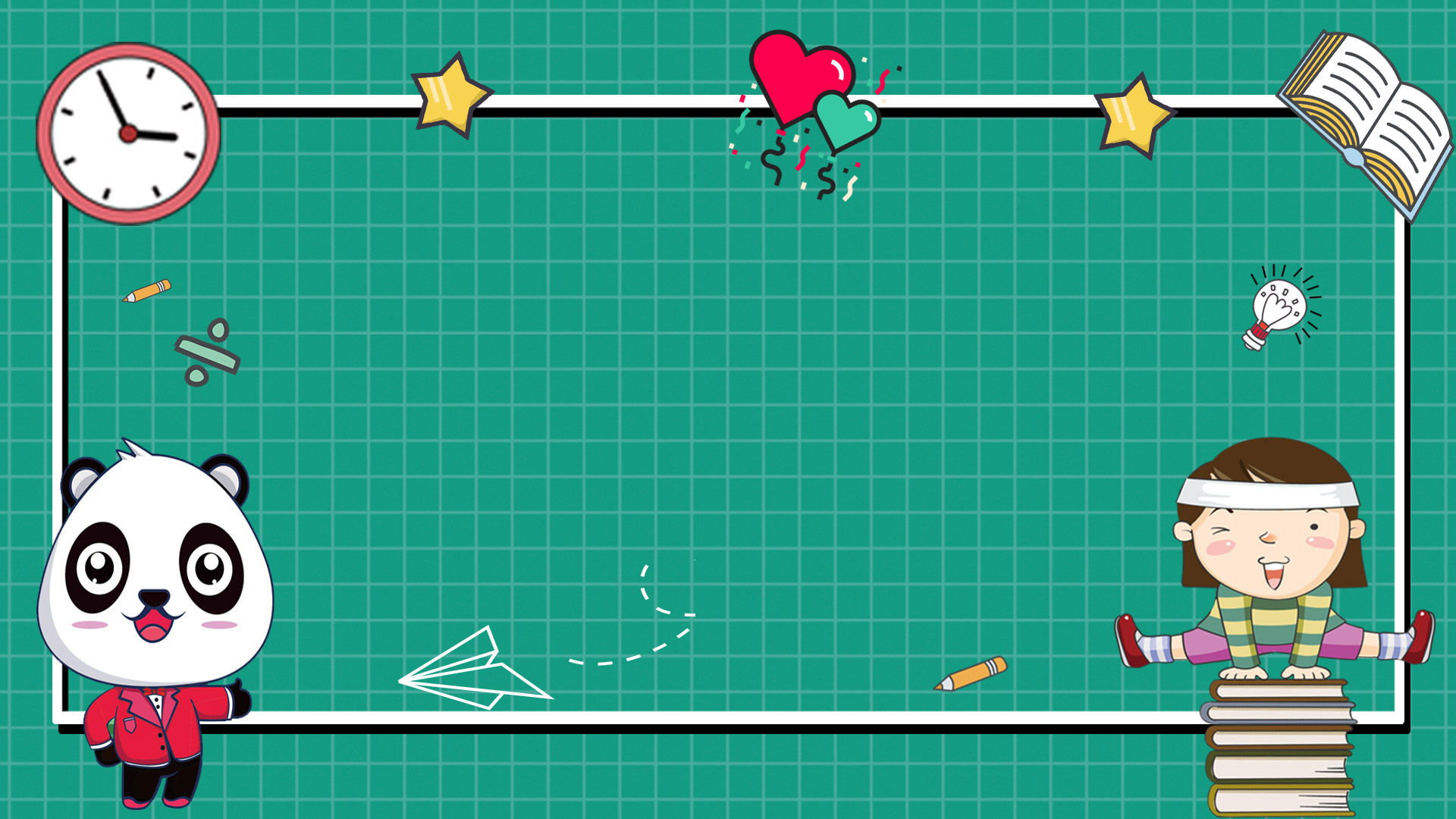 Luyện tập
[Speaker Notes: Thiết kế bởi: FB Hương Thảo - https://www.facebook.com/huongthaoGADT/]
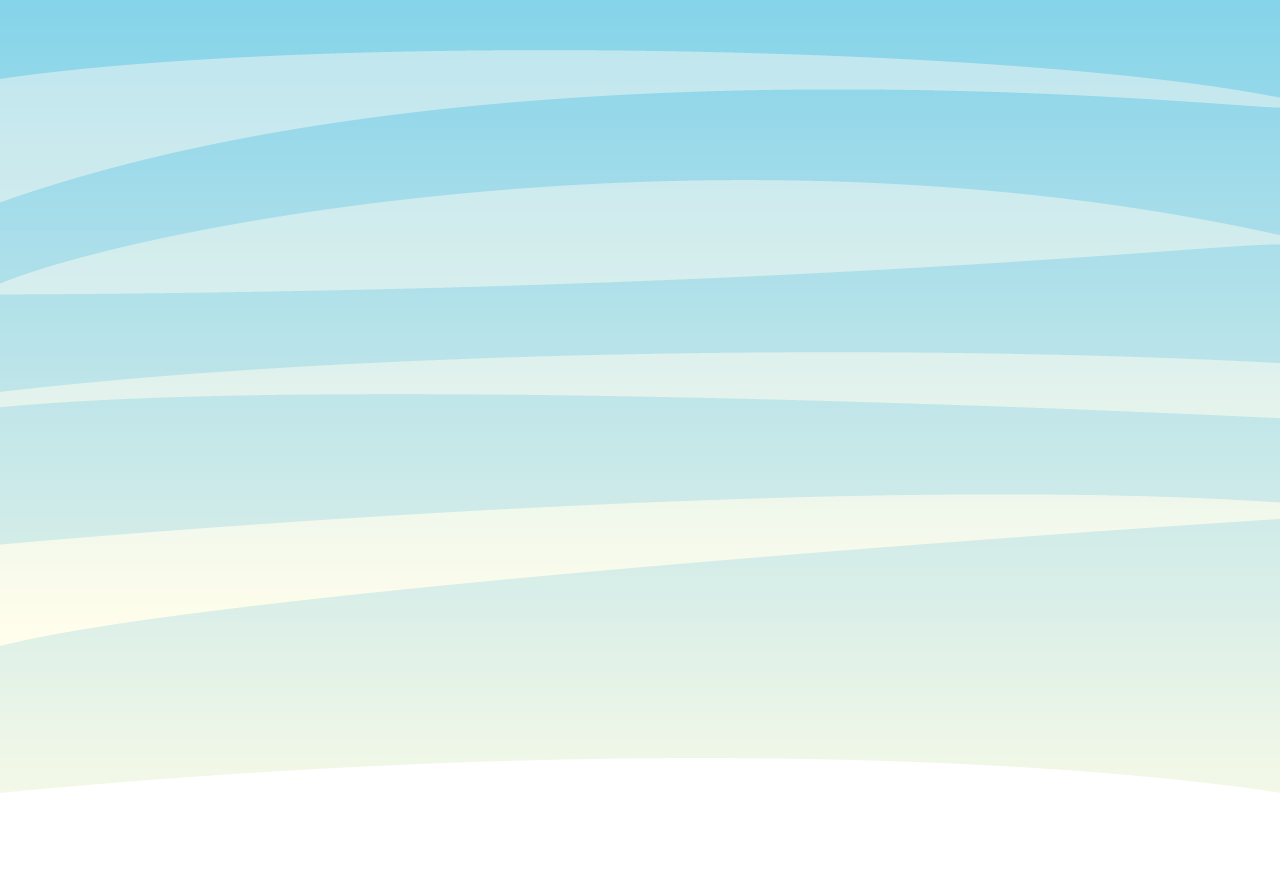 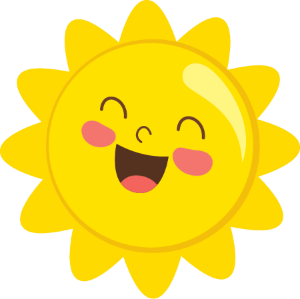 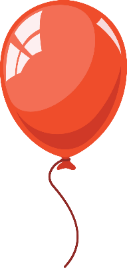 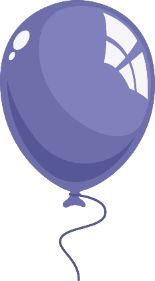 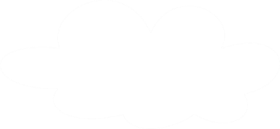 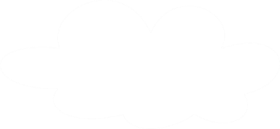 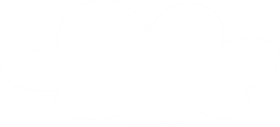 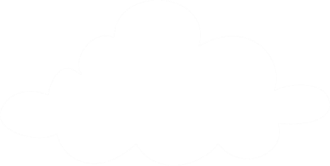 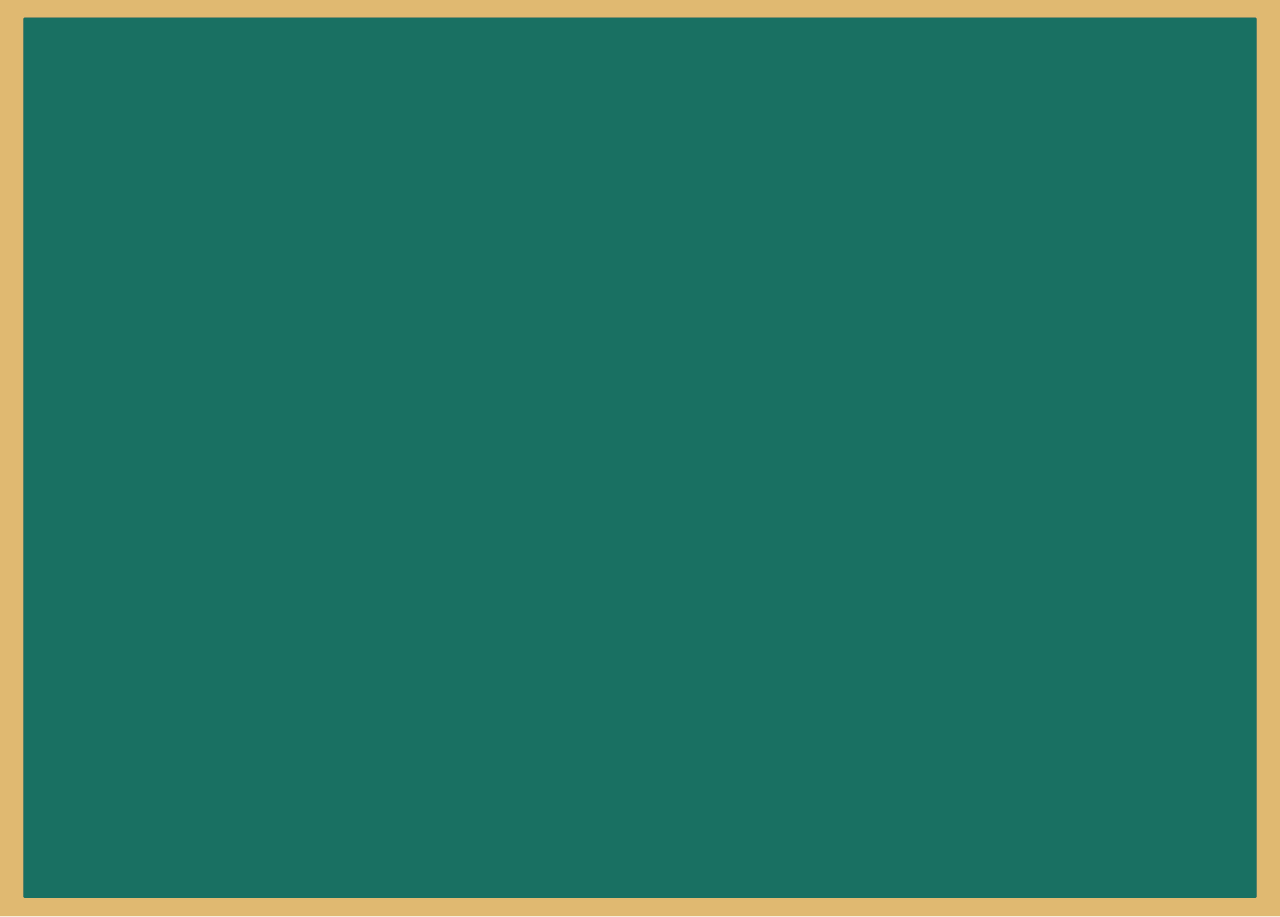 Mục tiêu
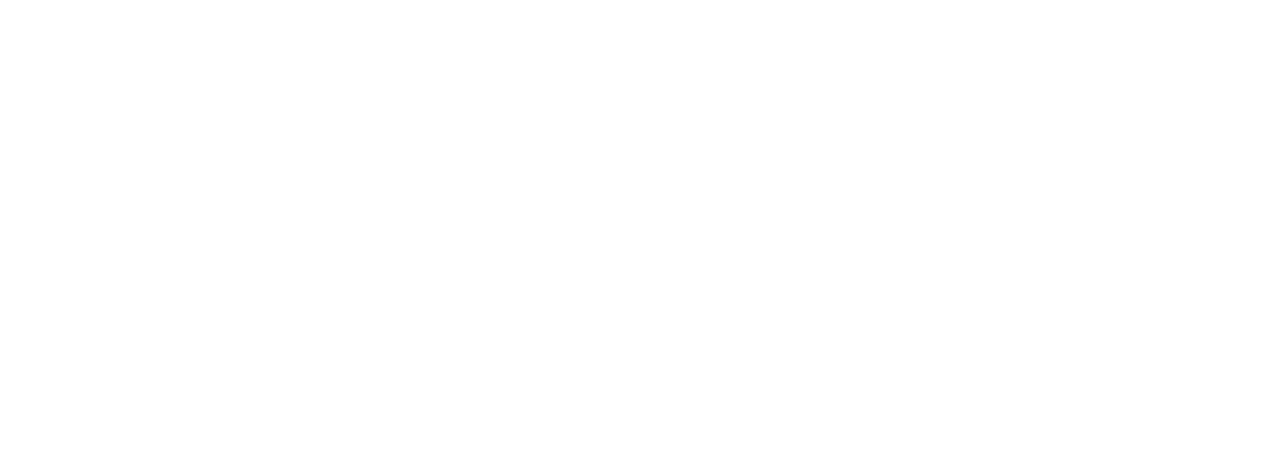 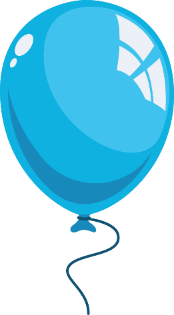 Tìm được từ chỉ hoạt động, chỉ sự vật
Đặt được câu giới thiệu việc làm mình yêu thích.
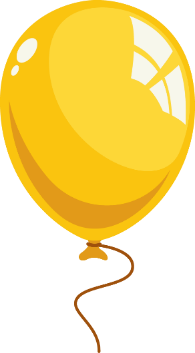 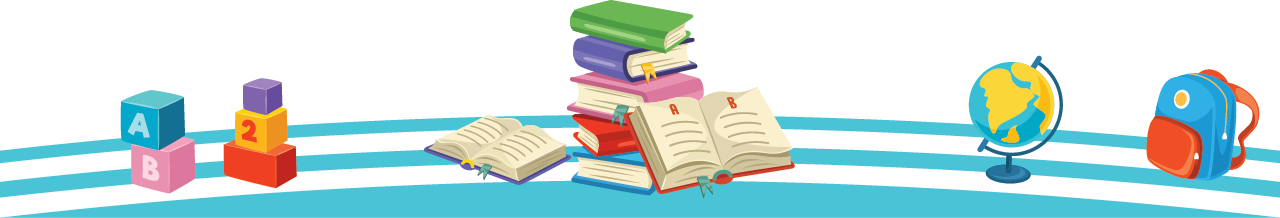 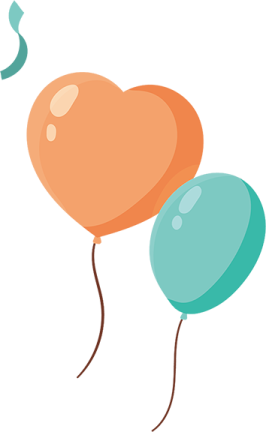 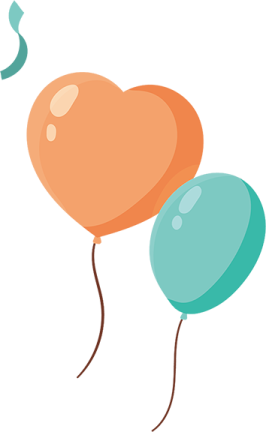 Hoạt động 1: Tìm và gọi tên các vật trong tranh
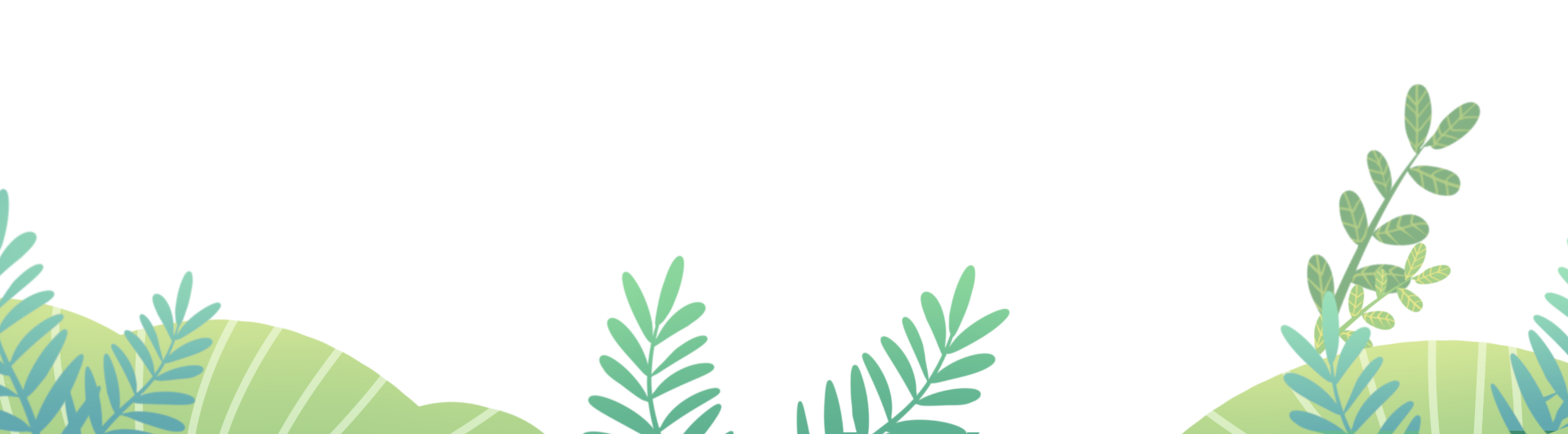 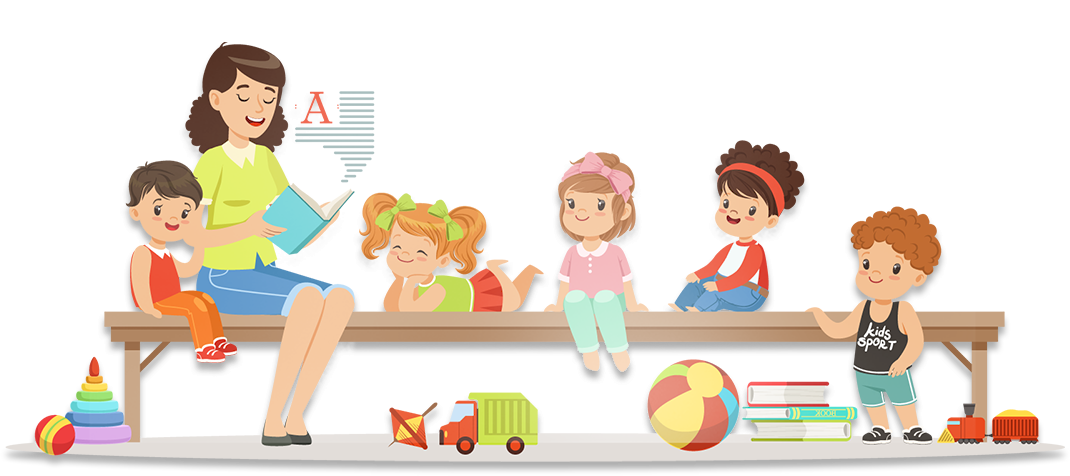 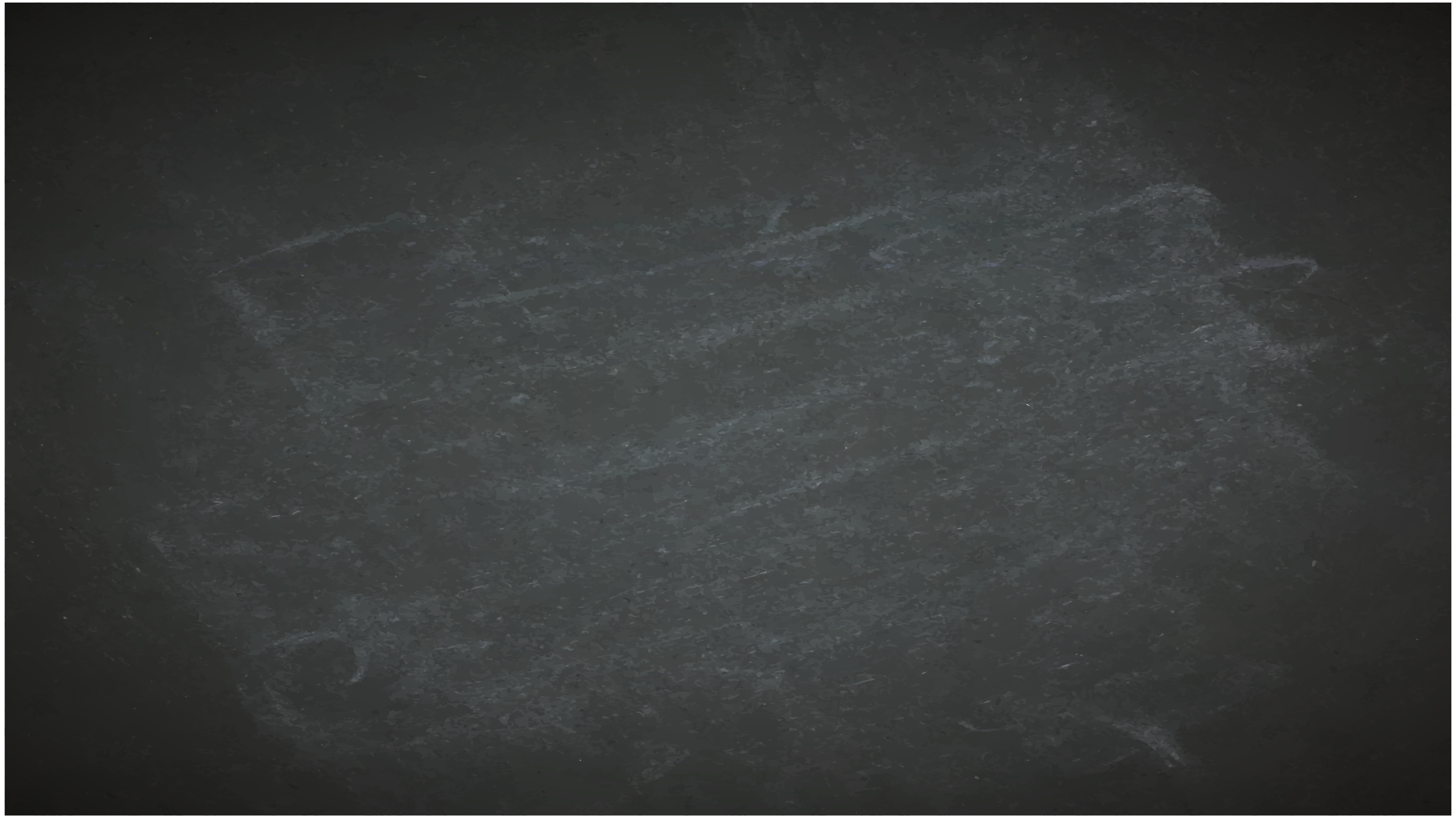 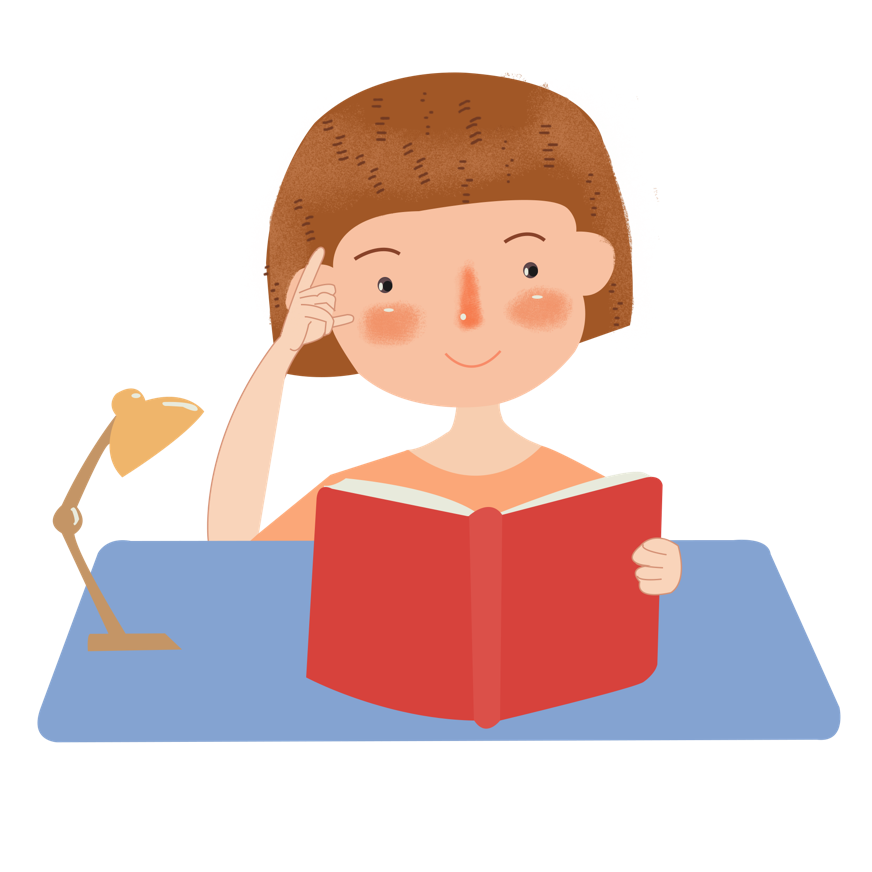 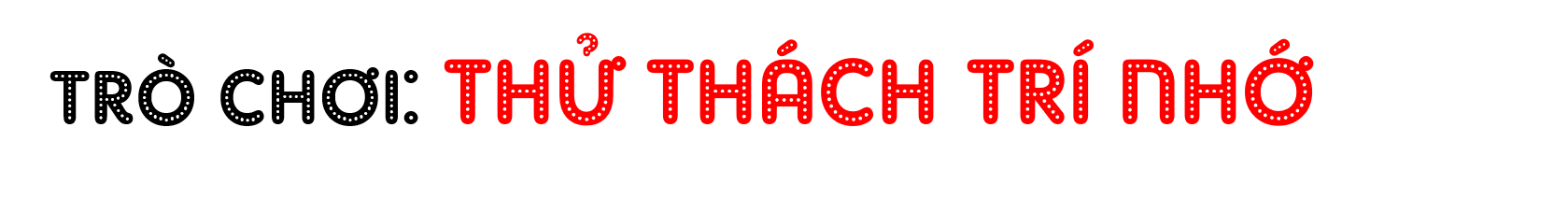 Luật chơi: Chọn 2 đội chơi, mỗi đội có 5 thành viên có nhiệm vụ tìm tất cả các đồ vật có trong bức tranh. Sau đó lần lượt ghi thật nhanh tên các đồ vật đó lên bảng. Hết 3’ đội nào ghi được nhiều đồ vật đúng hơn là đội chiến thắng.
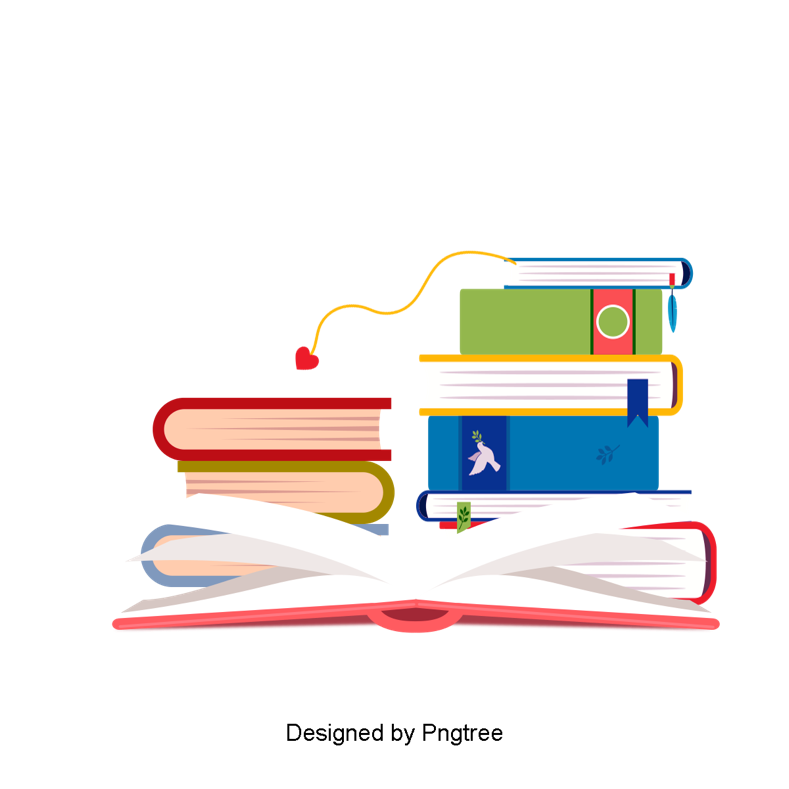 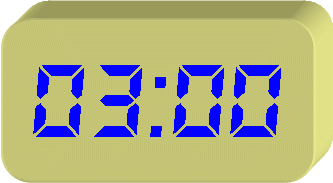 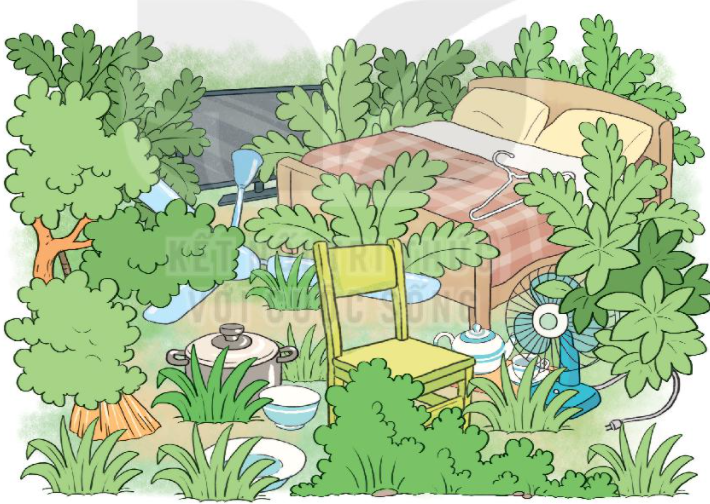 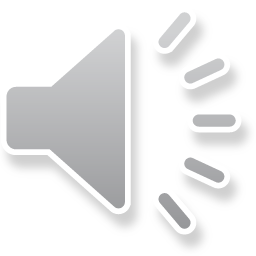 Kiểm tra đáp án
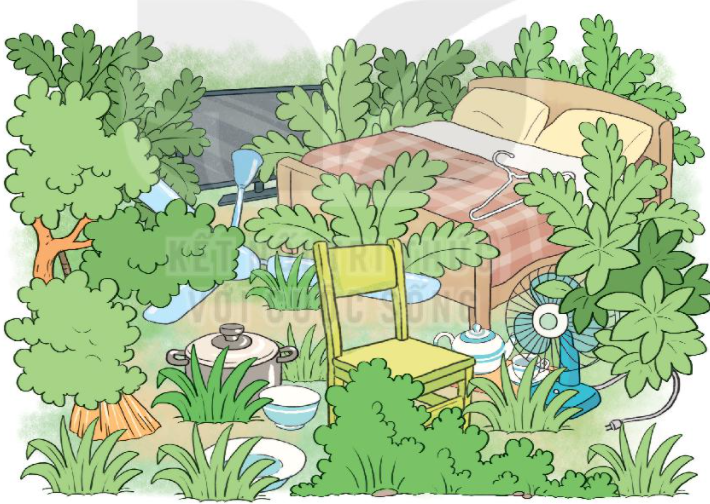 Ti vi
Cái gối
Cái giường
Móc áo
Quạt trần
Ấm chén
Cái ghế
Cái nồi
Quạt điện
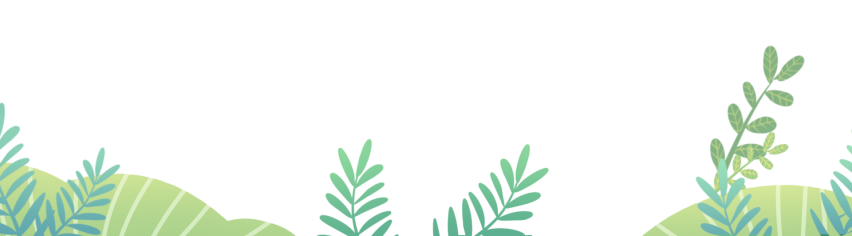 Cái bát
Cái chổi
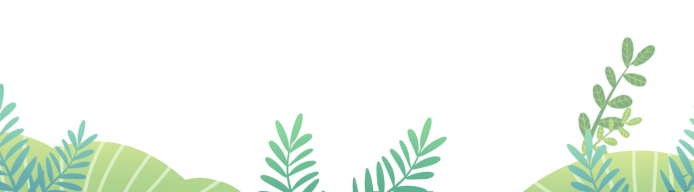 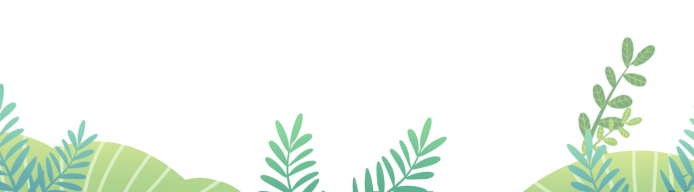 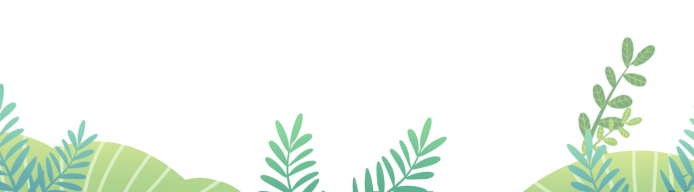 Cái đĩa
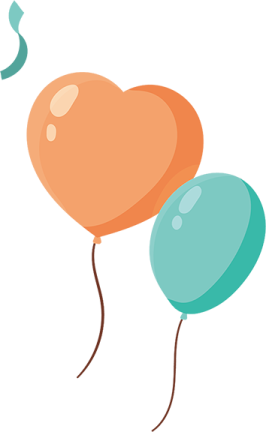 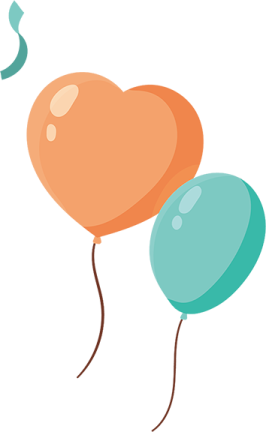 Hoạt động 2: Tìm 3 -  5 từ chỉ hoạt động gắn với các vật trong tranh.
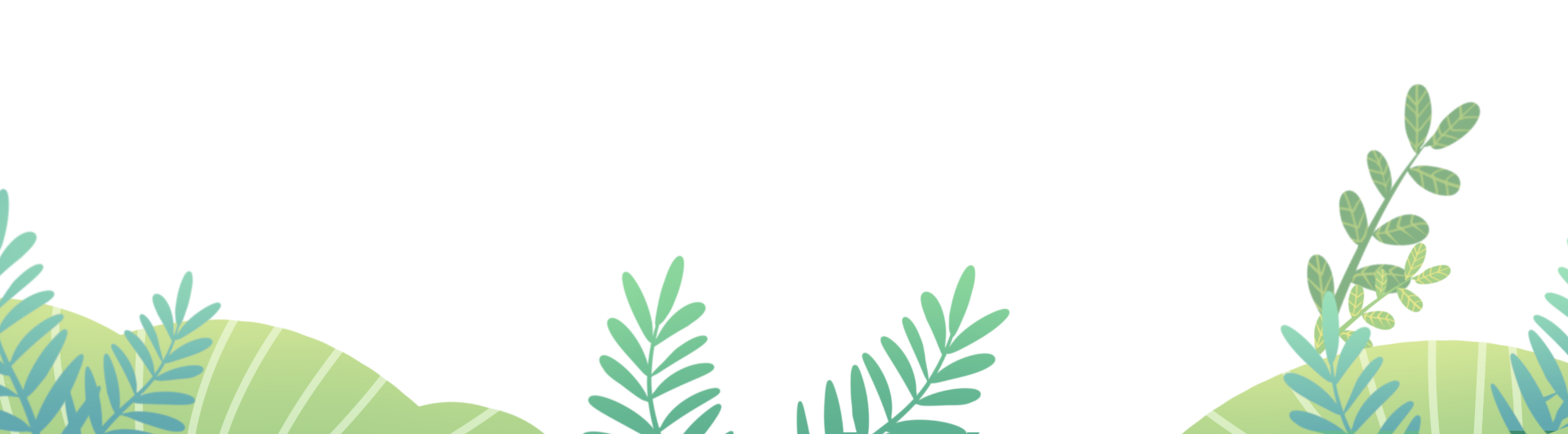 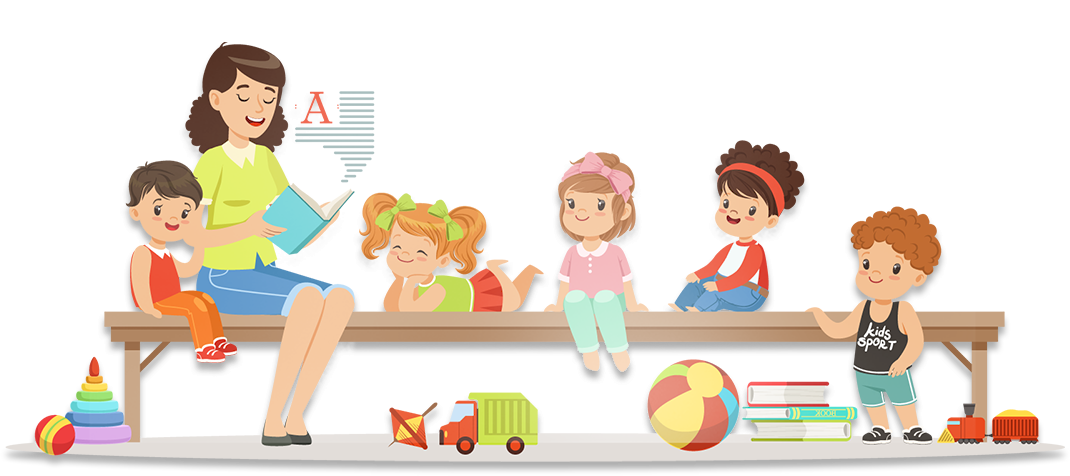 Trong vòng 1 phút, hãy viết ra giấy những từ ngữ chỉ hoạt gắn với các vật vừa tìm được trong tranh ở bài 1
Bắt đầu
Hết giờ
Ví dụ: Chổi – quét nhà
60
10
50
20
40
30
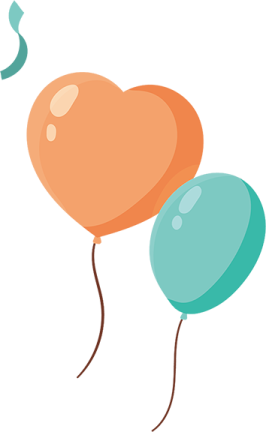 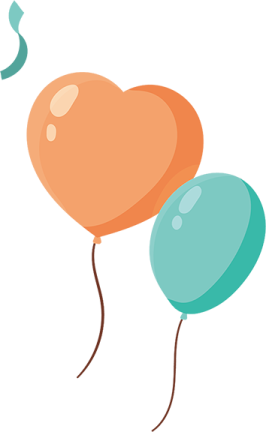 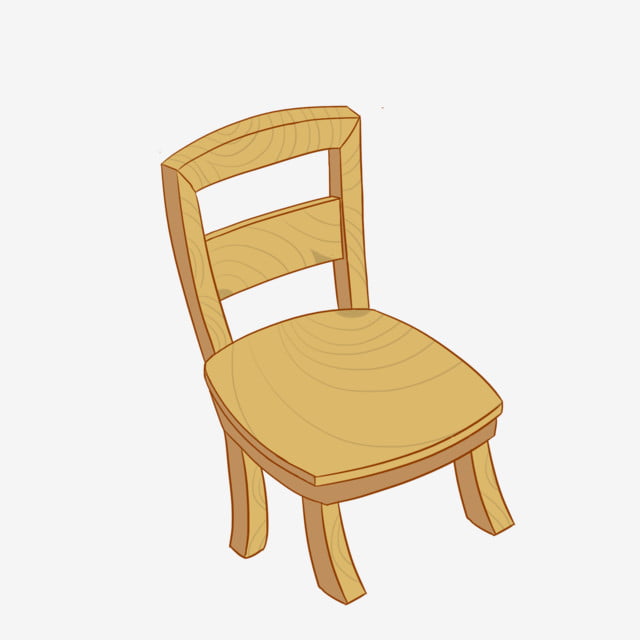 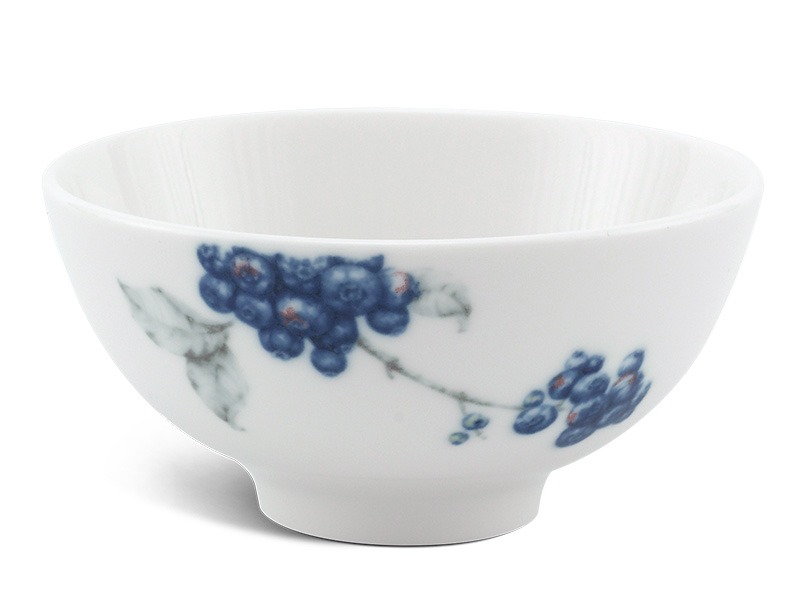 Cái bát – ăn cơm
Cái ghế - ngồi
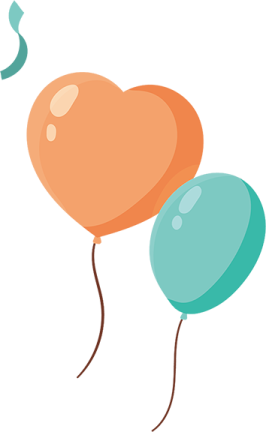 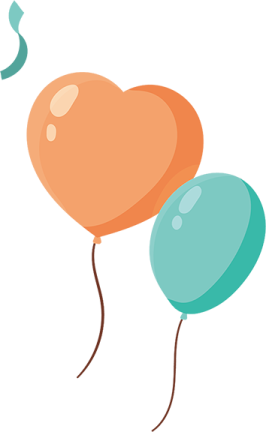 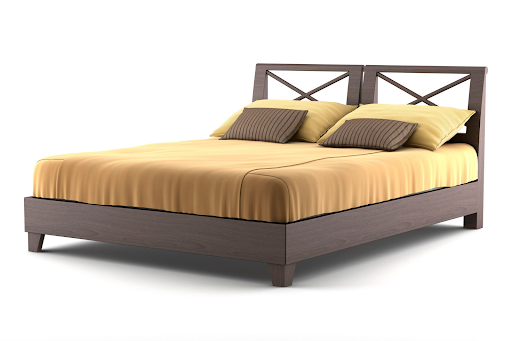 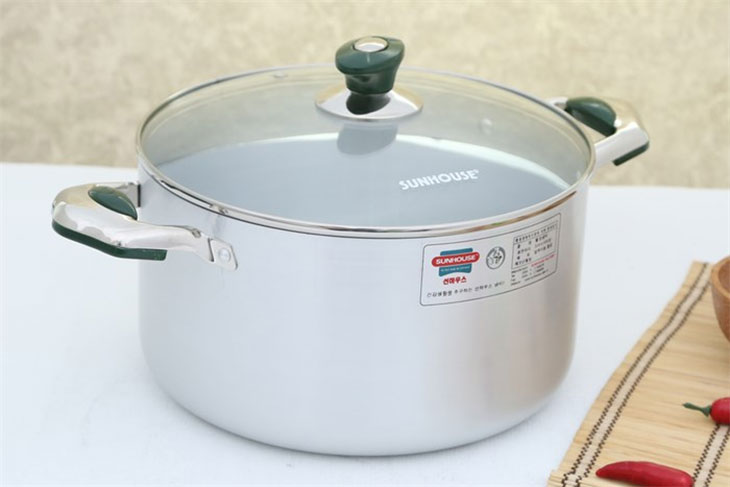 Cái nồi – nấu canh
Giường – ngủ
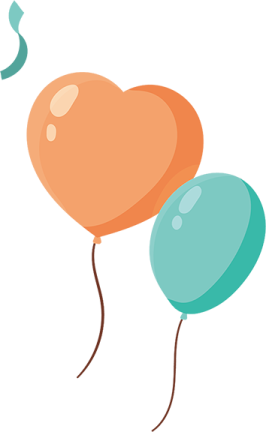 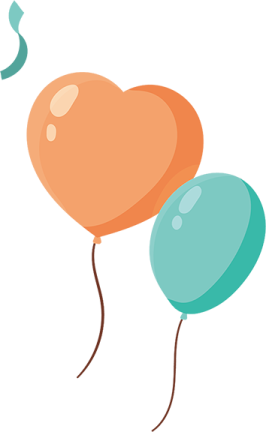 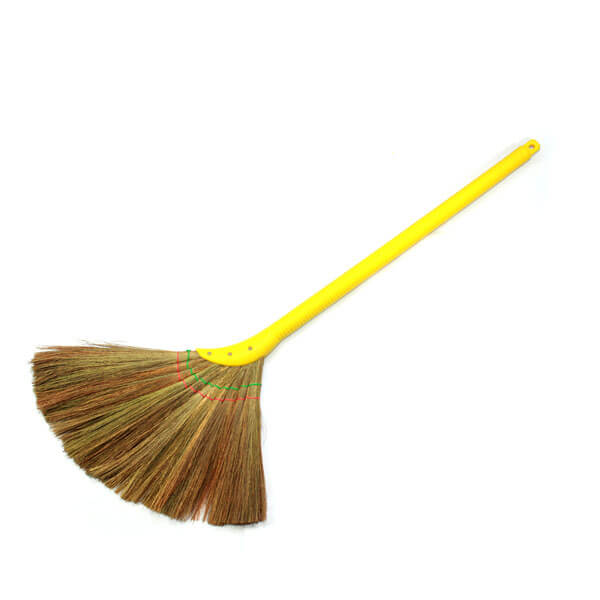 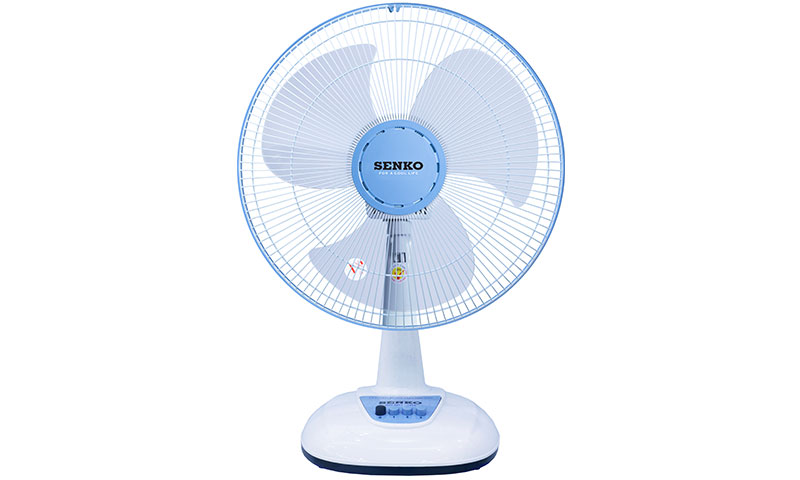 Quạt điện – thổi gió mát
Chổi – quét nhà
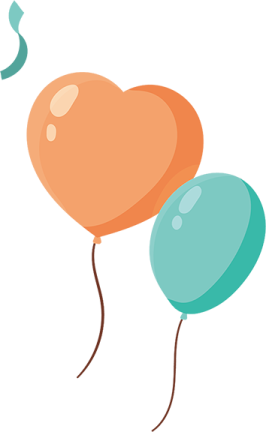 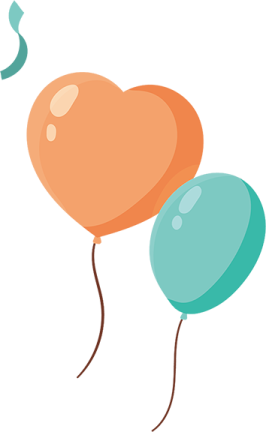 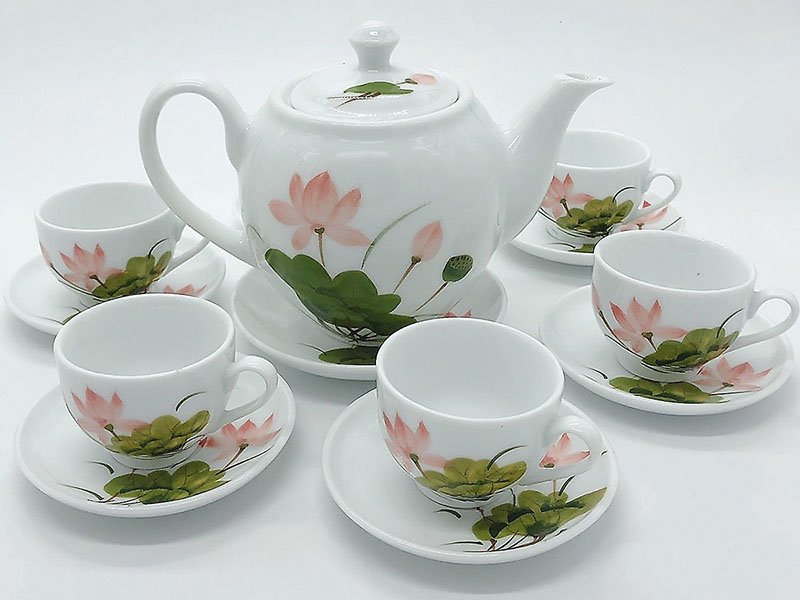 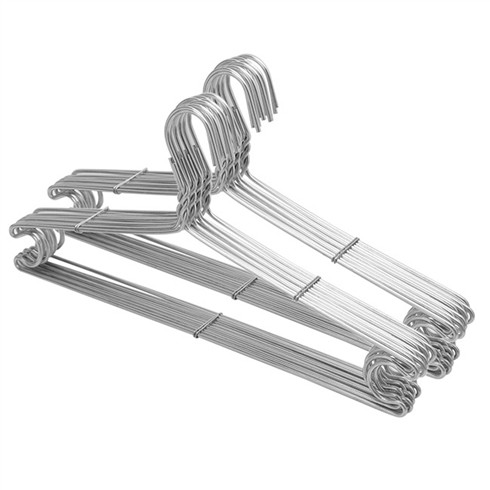 Ấm chén – uống nước
Móc áo – treo đồ
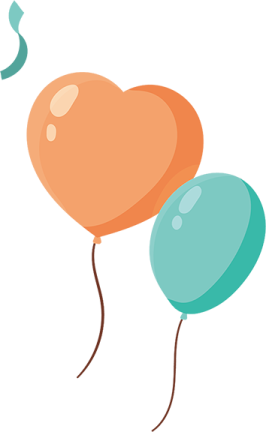 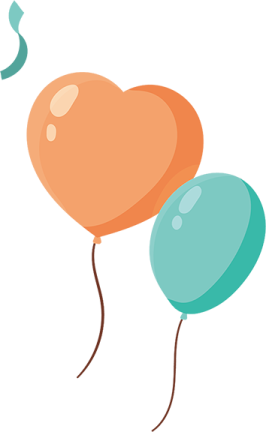 3. Đặt câu hỏi về việc em làm ở nhà
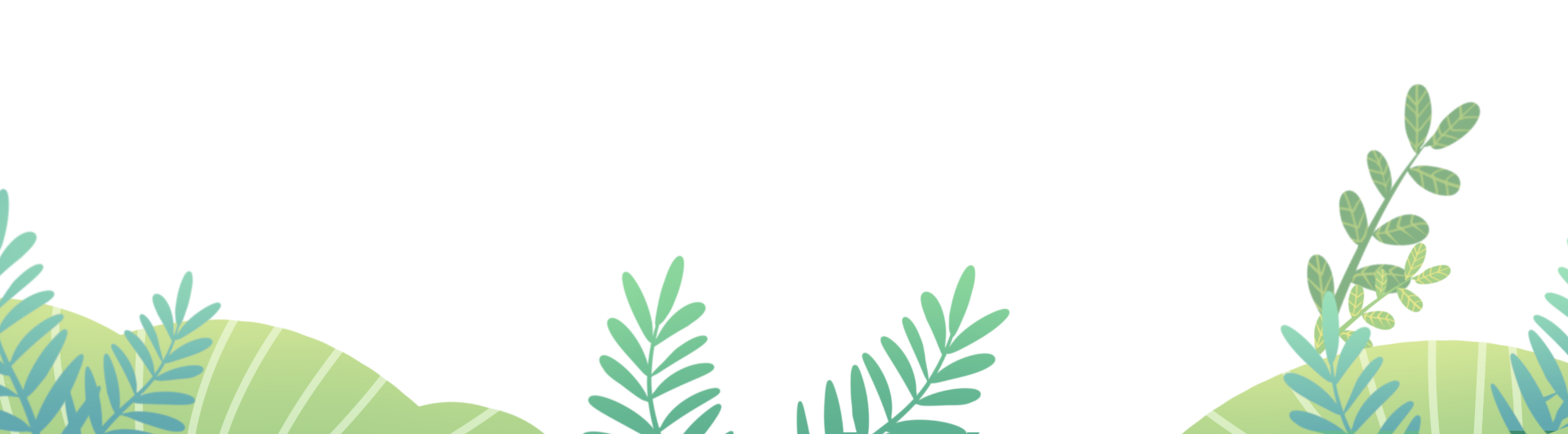 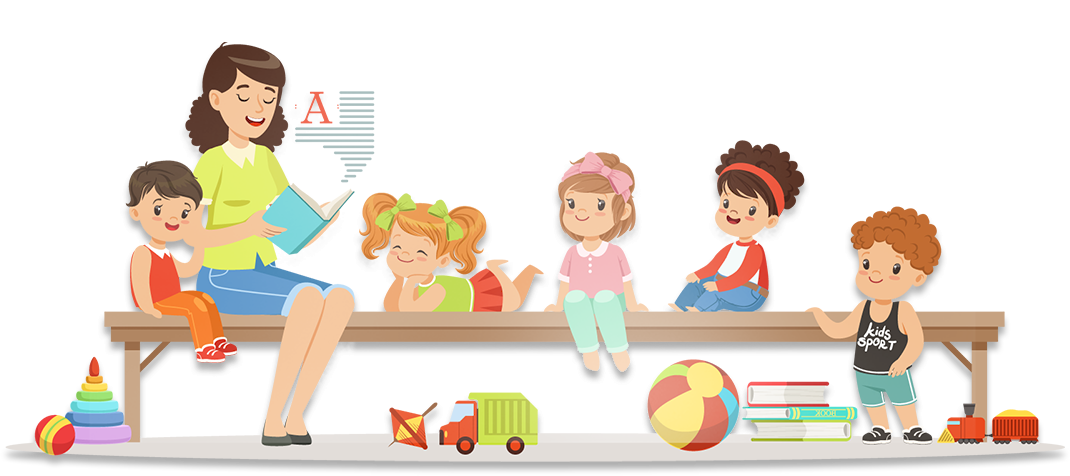 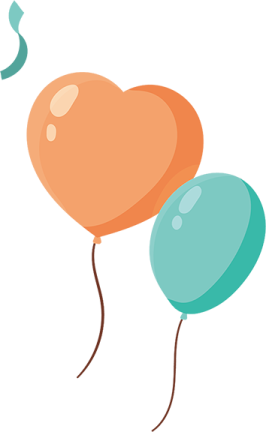 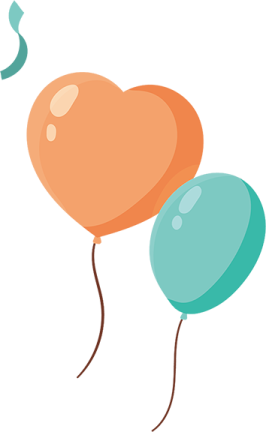 Ví dụ: Em quét nhà
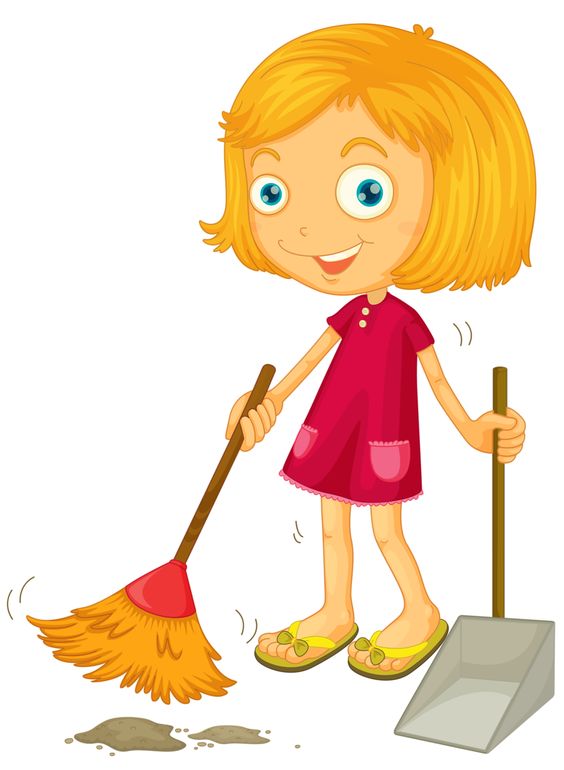 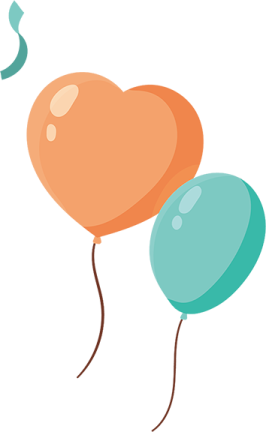 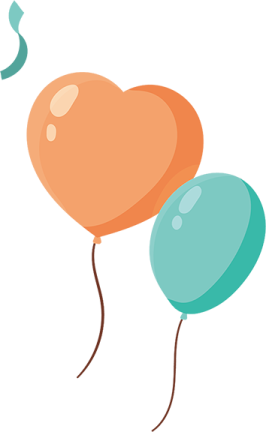 Kể những việc làm em hay làm ở nhà?
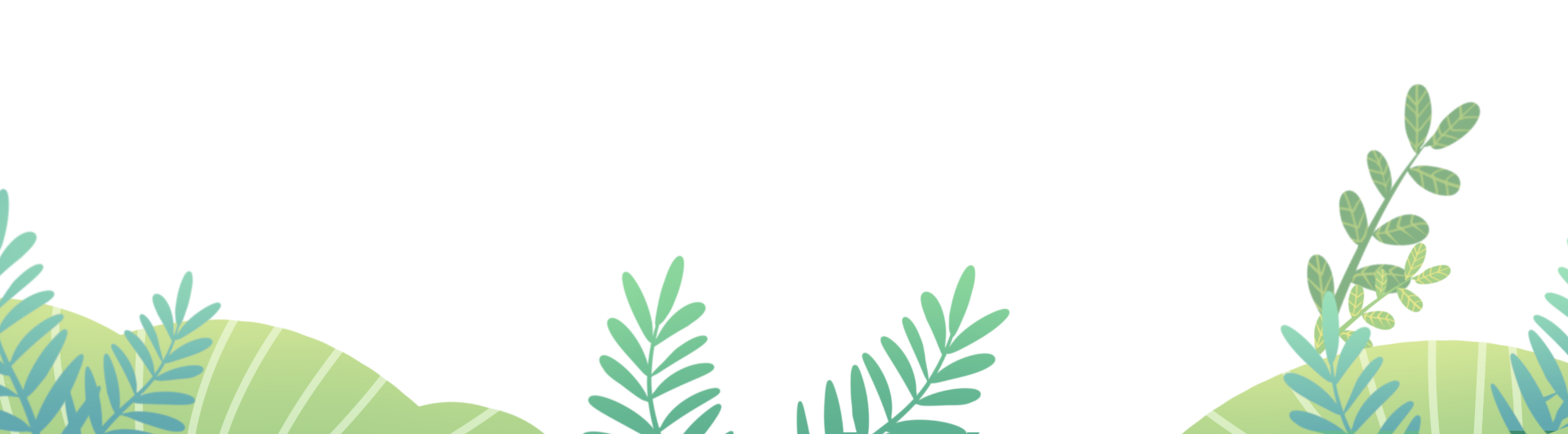 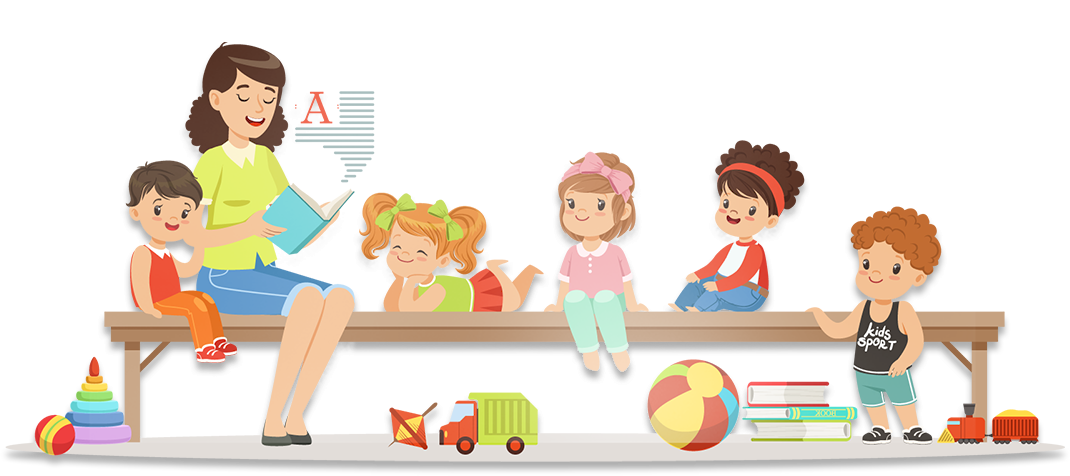 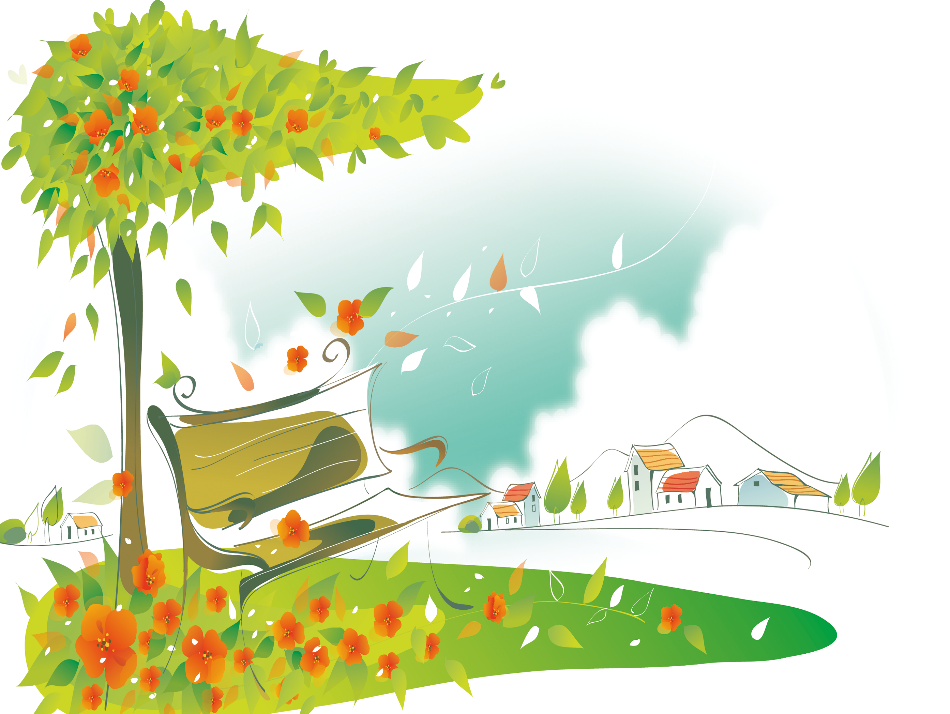 Củng cố
 bài học
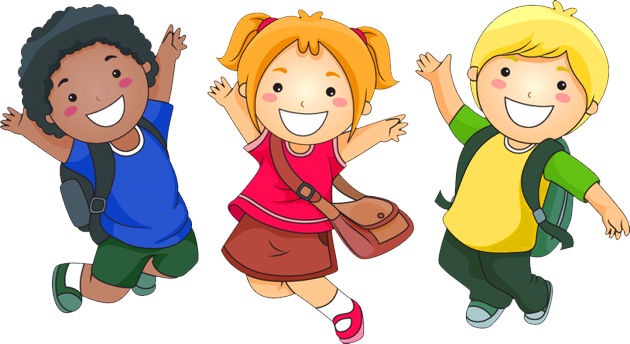 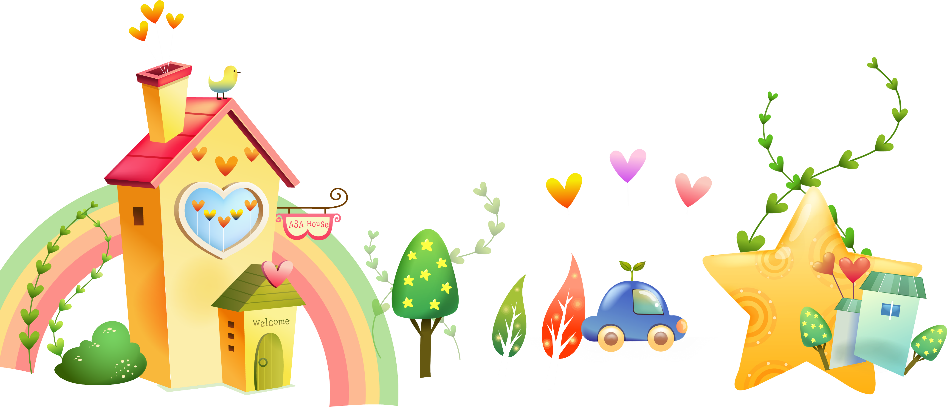